ПРОФИЛАКТИЧЕСКАЯ Беседа на тему: «Безопасный интернет» для детей
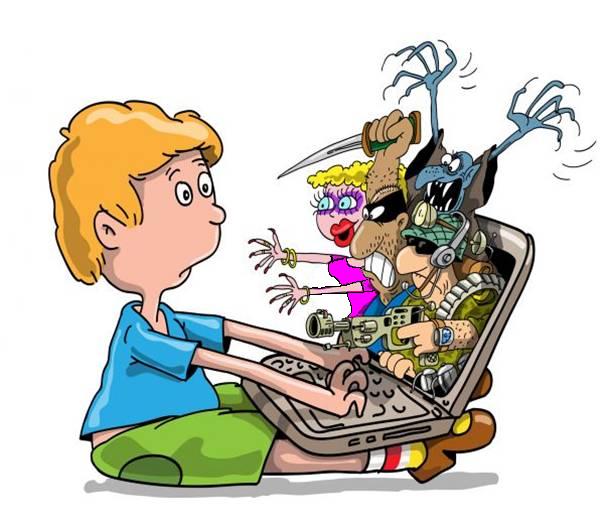 Подготовили: педагог-психолог Алиева Н.С.
Зав.библиотекой Омарова С.Б.
Вступление
Дети  в 
Онлайновой среде должны быть 
Осведомлены как о ее возможностях, 
так и о ловушках.



Изучи эти простые правила и советы и смело плавай в Интернете – ведь в нем так много всего интересного и полезного!
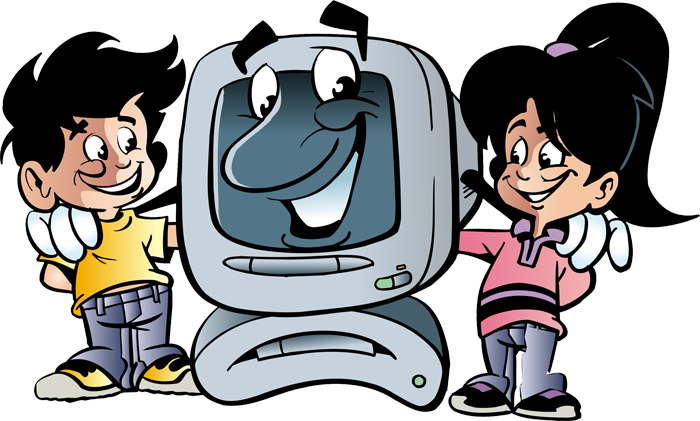 Знакомство с возможностями интернета
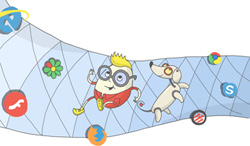 Где найти друга?Прочитать, что было в школе?И узнать про все на свете?Ну конечно, в ИНТЕРНЕТЕ!Там музеи, книги, игры,Музыка, живые тигры!Можно все, друзья, найтиВ этой сказочной сети!
Познание
Как не сбиться нам с пути?Где и что в сети найти?Нам поможет непременноПоисковая система.Ей задай любой вопрос Все, что интересно!В миг ответ она найдетИ покажет честно.
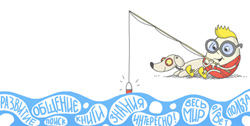 Учёба
В Интернете, в Интернете,Пруд пруди всего на свете!Здесь мы можем поучиться,Быстро текст перевести,А в онлайн библиотекеКнижку нужную найти.
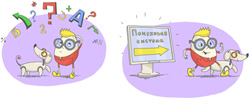 Общение на расстоянии
Расстоянья ИнтернетуСовершенно не страшны.За секунду он доставитСообщенье хоть с Луны.Не печалься, если вдругДалеко уехал друг.Подключаешь Интернет Расстоянья больше нет!Электронное письмоВмиг домчится до него.Ну а видео-звонок,Сократит разлуки срок.
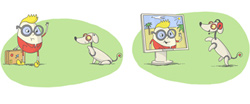 Будь внимателен и осторожен!
Мы хотим, чтоб ИнтернетБыл вам другом много лет!Будешь знать семь правил этих -Смело плавай в Интернете
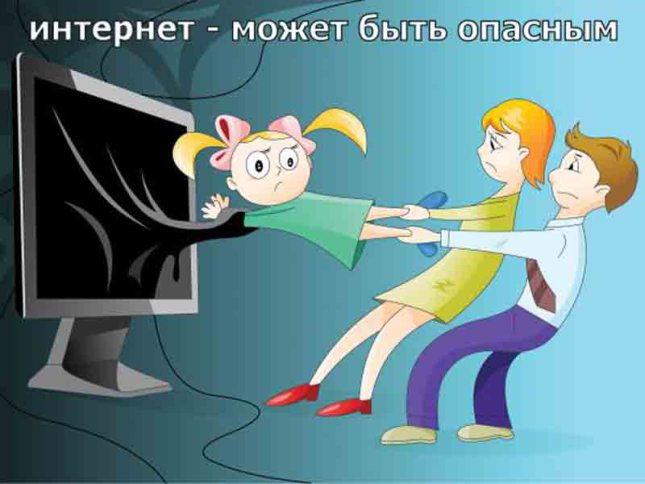 Правило 1. Не рассказывай о себе
«Чтобы вор к нам не пришёл,И чужой нас не нашёл,Телефон свой, адрес, фотоВ интернет не помещайИ другим не сообщай.»
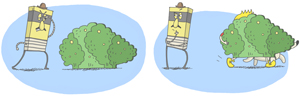 Никогда не рассказывай о себе незнакомым людям: 
где ты живешь, учишься, свой номер телефона. 
Это должны знать только твои друзья и семья!
Правило 2. Осторожно с незнакомыми
«Злые люди в ИнтернетеРасставляют свои сети.С незнакомыми людьмиТы на встречу не иди!»
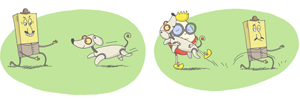 Не встречайся без родителей 
с людьми из Интернета вживую.
 В Интернете многие люди 
рассказывают о себе неправду.
Правило 3 Не спеши отправлять SMS
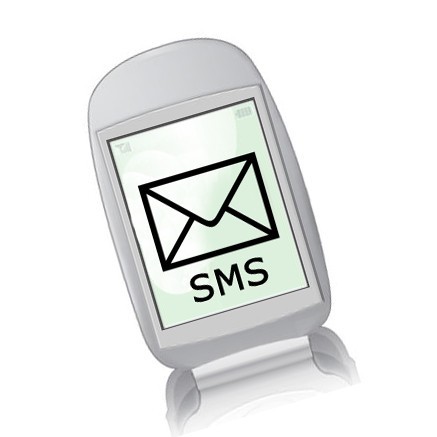 «Иногда тебе в СетиВдруг встречаются вруны.Ты мошенникам не верь,Информацию проверь!»
Если хочешь скачать картинку или мелодию, 
но тебя просят отправить смс — не спеши! 
Сначала проверь этот номер в интернете — 
безопасно ли отправлять на него смс 
и не обманут ли тебя. Сделать это можно на специальном сайте.
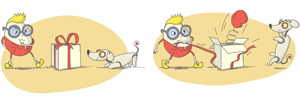 Правило 4. Спрашивай взрослых
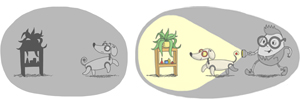 «Если что-то непонятнострашно или неприятно,Быстро к взрослым поспеши,Расскажи и покажи.»
Всегда спрашивай родителей 
о незнакомых вещах в Интернете. 
Они расскажут, что безопасно делать, 
а что нет.
Правило 5. Установи фильтр
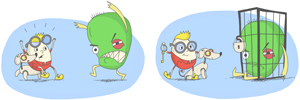 «Как и всюду на планете,Есть опасность в Интернете.Мы опасность исключаем,Если фильтры подключаем.»
Чтобы не сталкиваться с неприятной 
и огорчительной информацией в интернете, 
установи на свой браузер фильтр, 
или попроси сделать это взрослых — 
тогда можешь смело пользоваться 
интересными тебе страничками в интернете.
Правило 6. Не открывай файлы
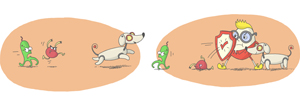 «Не хочу попасть в беду —Антивирус заведу!Всем, кто ходит в Интернет,Пригодится наш совет.»
Не скачивай и не открывай неизвестные тебе
 или присланные незнакомцами файлы из Интернета. 
Чтобы избежать заражения компьютера вирусом, 
установи на него специальную программу — 
антивирус!
Правило 7. Будь дружелюбен
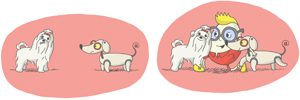 «С грубиянами в СетиРазговор не заводи.Ну и сам не оплошай —Никого не обижай.»
Общаясь в Интернете, 
будь дружелюбен с другими. 
Не пиши грубых слов! 
Ты можешь нечаянно обидеть человека, 
читать грубости так же неприятно, как и слышать.
Вывод
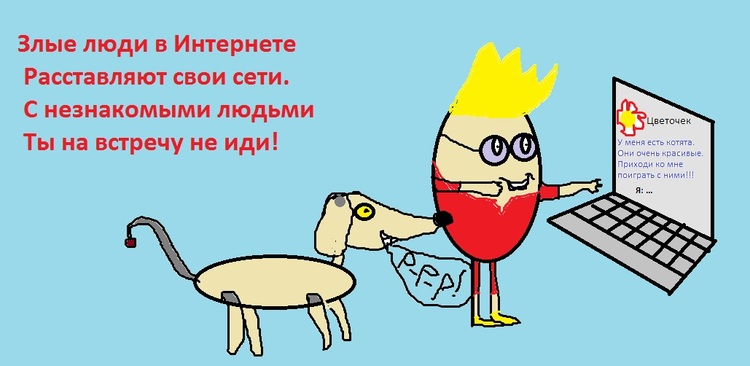 Спасибо за внимание!